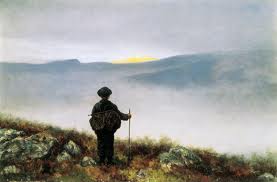 Veien videre
Anbefalinger fra sekretariatet
1
GRUNNLAGET:UiOs Strategi2020
UiO har en strategi som fordrer at vi skal fremme topp kvalitet, styrke internasjonalisering og tverrfaglige aspekter 
Økte eksterne inntekter er et mål og disse skal bidra til å øke UiOs handlingsrom
EFV skal håndteres strategisk så den bidrar til fagutvikling, dynamikk og kvalitet i fagmiljøene. 
UiOs forskere skal dessuten bli mer aktive premissleverandører for eksterne satsinger og programmer, spesielt nasjonalt og i EU.
2
Strategisk arbeid
Posisjonering inn mot eksterne satsinger og programmer 
(deltagelse på høringer, innspill til programplaner og utlysninger (EU og Forskningsrådet) samt strategiutvikling på utvalgte fagområder)
Porteføljestyring 
(målrettet informasjonsarbeid, kartlegging, utvikling og styring av portefølje, herunder også økonomistyring, innen og på tvers av enheter ut i fra tema og samarbeid herunder faglige prioriteringer)
Tverrfaglig aktivitet 
(kartlegging, utvikling og styring av eksisterende og nye tverrfaglige områder)
Nasjonalt og internasjonalt samarbeid 
(kartlegging, utvikling og styring av eksisterende og fremtidig samarbeid på undervisning, forskning og utadrettet virksomhet finansiert av eksterne midler)
3
Nærhetsmodellen
Fra IHR:
Nærhetsmodellen bygger på at beslutninger skal fattes på lavest mulig effektive nivå, og brukerinteresser tillegges tung vekt.

Organiseringen av de administrative tjenester skal følge en desentral modell som innebærer økt ansvar og myndighet på lokalt nivå.

Ved stordriftsfordeler, eller der oppgavene krever særlig kompetanse, skal det velges sentraliserte løsninger.

Økt grad av standardisering i administrative tjenester der en helhetlig vurdering tilsier dette.

Mindre kontroll og rapportering: Oppgavegjennomgangen skal ha som mål å unngå et kontrollregime, dominert av rapportering og revisjon
4
Nærhetsmodellen konkretiseres: Ansvars- og oppgavedeling
Det skal til 1. juli 2014 utarbeides:

En beskrivelse av hvilke forventninger LOS og enhetene har til hverandre knyttet til tjenesteytelser.

En beskrivelse av hvordan LOS og enhetene skal samarbeide og hvordan man skal  fatte beslutninger i saker om berører både enhetene og LOS.

Et forslag til hvilke administrative oppgaver som skal utføres på enhetene og hvilke som skal ligge i LOS.

Forslag til hvordan endringsprosesser skal prioriteres, besluttes og gjennomføres.

En beskrivelse av roller, ansvar og myndighet knyttet til policy, drift og forvaltning av lov og regelverk der det ikke er avklart.

En langsiktig plan for hvilke arbeidsprosesser vi bør forbedre.
5
EFV-sekretariatets anbefalinger
Arbeidet videre må bygge opp under Strategi2020
Hva er vi gode på, hva må vi bli mye bedre på for å nå de ambisiøse valgene?
Tematisk forskning mm (se egen foil)
Nærhetsmodellen må defineres, hva betyr det for EFV? 
EFV-området er annerledes enn f.eks økonomi og personal
Ansvars- og oppgavedeling mellom nivåene
Mandatet for arbeidsgruppe 6, må ikke gå i beina på LOS-arbeidet i regi av Anita Sandberg
Forskerstøtte
Må defineres hva vi legger i det, se forslag på lysark
6
UiO på etterskudd
UiO er sterke når det gjelder fri grunnforskning, men henger noe etter de øvrige både når det gjelder faglig samarbeid og samfunnsmessig relevans/nytte (tematiske satsinger). 

Det er naturligvis ikke slik at forskningens innhold er så forskjellig mellom de tre store universitetene. Det kan snarere være slik at forskere ved NTNU og UiB evner å kombinere grunnforskning og samarbeid/relevans på en bedre måte enn man klarer ved UiO.
7
FORSKERSTØTTE
- områder
UTKAST
Faser i EFV
Prosjektledelse
Forskningsstrategi (Research Sheperd)
Forskningsledelse
TTO – Technology Transfer Office
PRE-SØKNAD
BASIS FINANSIERT FORSKNING
(Egne tiltak)
SØKNADSFASEN
Prosjektledelse
Økonomi (inkl IT, Arealer, Leiested)
Forskningsstrategi, Forskningsledelse
Forskningsrådgivning + Jurister, EU-office
Administrativ ledelse, TTO
ETABLERING
Prosjektledelse
Økonomi (inkl IT, Arealer, Leiested)
Forskningsrådgivning + Jurister, EU-office
Administrativ ledelse, TTO
DAGLIG DRIFT
Prosjektledelse
Økonomi, Personal, Forskningsadministrasjon
IT
Administrativ ledelse, TTO
Forskningsrådgivning + Jurister, EU-office
PERIODISK RAPPORTERING/
AVSLUTNING
Prosjektledelse
Økonomi, Personal
Forskningsrådgivning + Jurister, EU-office
Administrativ ledelse, TTO
Kommunikasjon med NFR, EU, Partnere, div
Prosjektledelse
Forskningsstrategi 
Forskningsledelse
Administrativ ledelse
EVALUERING
«Lessons learned»
8
Arbeidsgruppene
Arbeidsgruppe 5 (behovsanalyse)
Mandat
Hvilke målgrupper, hvilke informasjonselementer?
GAP-analyse, hva har vi, hva mangler?
Anbefaling om veien videre
Videreføres av nytt sekretariat, sluttføres før sommeren
Arbeidsgruppe 6 (organisering og arbeidsdeling)
Etableres og eies av nytt sekretariat
Anbefaler at EARMAs rammeverk danner grunnlaget for arbeidet
Definere innholdet i forskerstøtte innen EFV
Hvilke behov innen forskerstøtte fungerer bra i dagens modell? Og hvorfor?
EU-kontoret er ett eksempel
Hvilke behov dekkes ikke i dagens modell og hva må til for å dekke behovet?
Hva er viktigst, her må det prioriteres
Hva krever dette av endringer i organiseringen av forskerstøtten på UiO?
9
Etablere nytt sekretariat
Må etableres ASAP
Dagens sekretariat ferdig 01.04.2014
Finansiering og kontinuitet må sikres
Organisering og forankring må formaliseres
Fungeringstid Q3/2014 –> Q4/2016
Kjerneteam
Leder, minst 50%, helst 100% - KRITISK
Sekretær, minst 50%, helst 100% 
Fagmedlem forskningsadmin sentralt, 50% 
Fagmedlem forskningsadmin fakultet, 50% 
Fagmedlem prosjektøkonomistyring, 20% 
Utvides/endres ved behov
F.eks IT-kompetanse
10